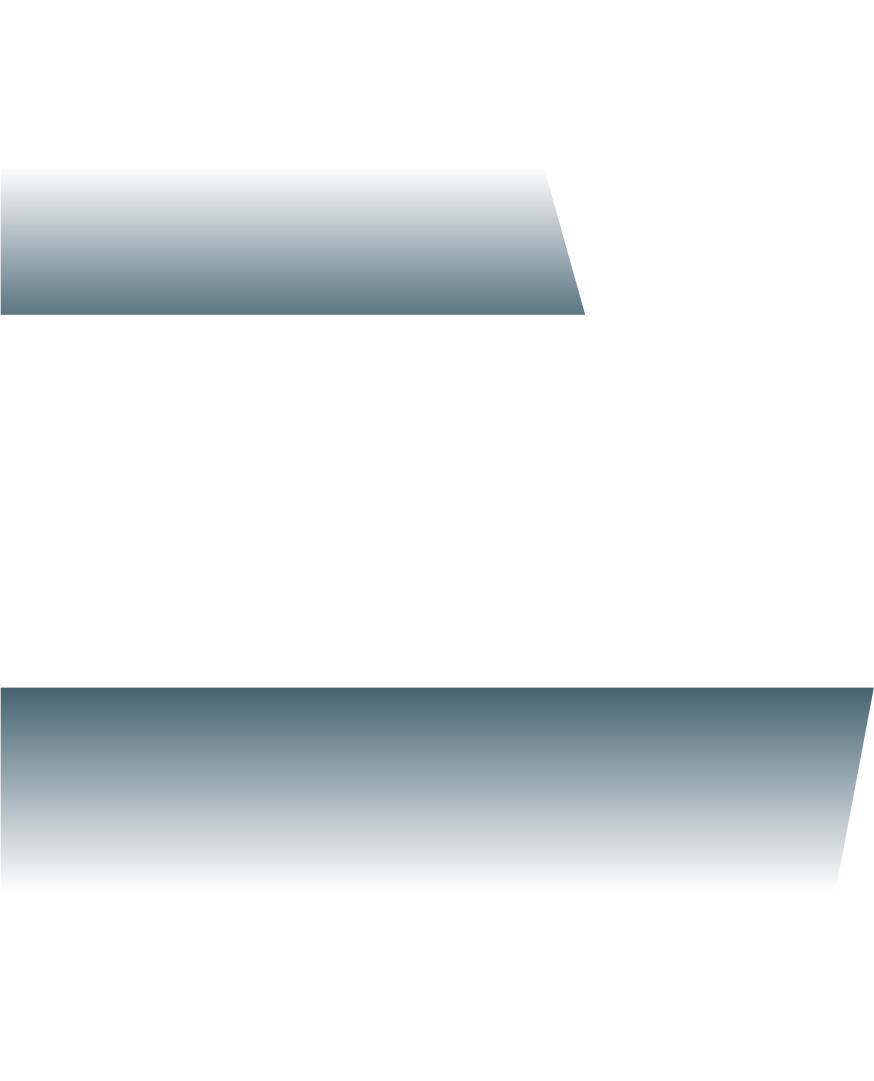 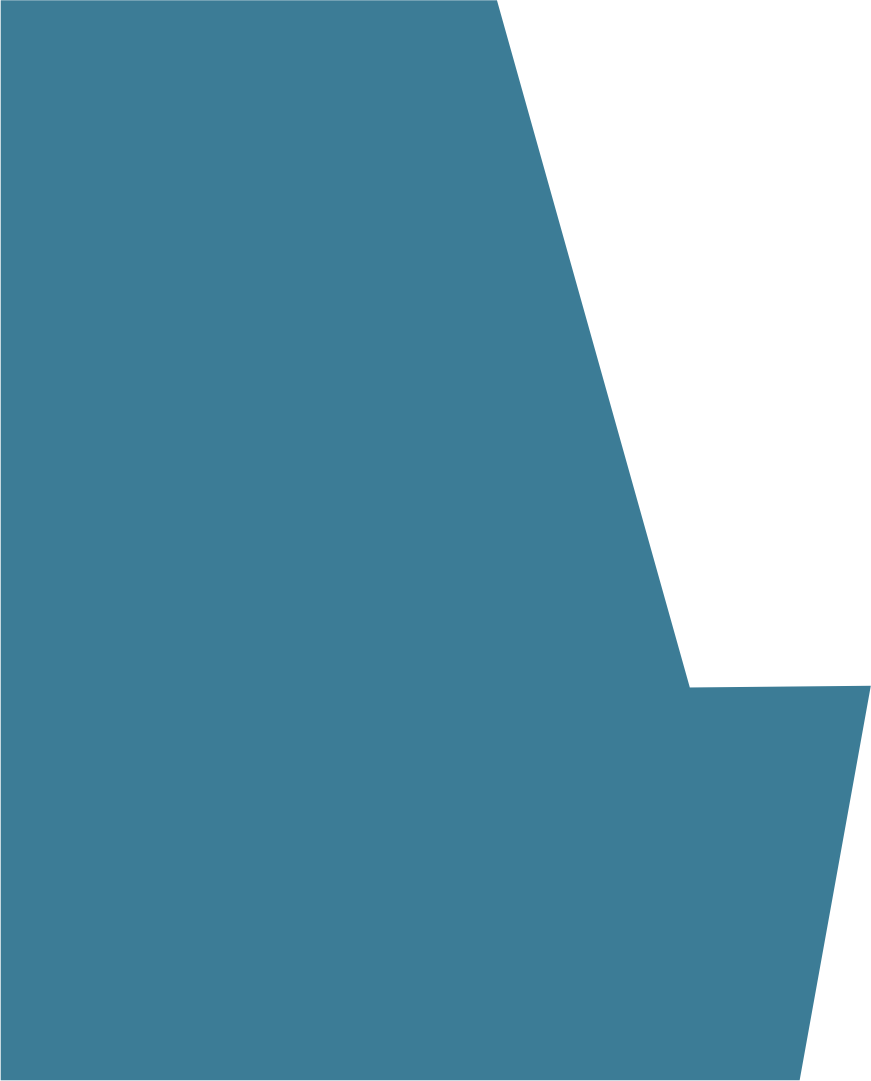 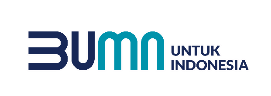 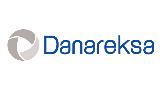 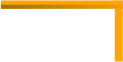 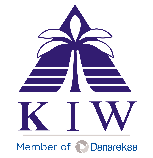 COMPANY PROFILE
KAWASAN 
INDUSTRI
WIJAYAKUSUMA
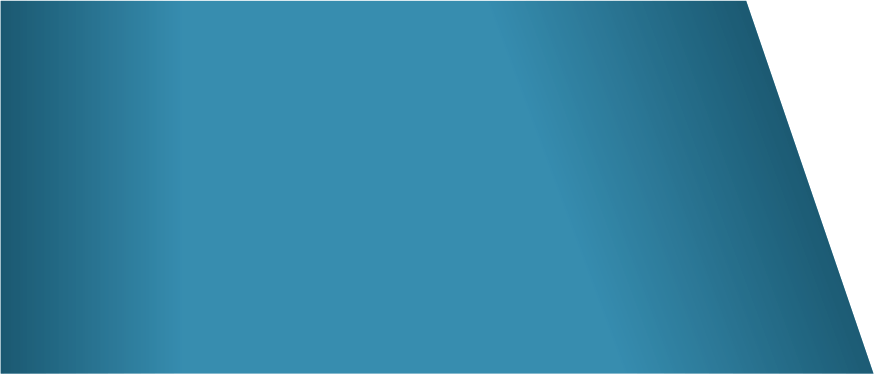 MAIN ROAD OF SEMARANG – KENDAL KM 12, SEMARANG
CENTRAL JAVA, INDONESIA+62812-1111-8022, +628159044725, +6224-866-2156
pemasaran@kiw.co.id  / go_kiw@kiw.co.id 
WWW.KIW.CO.ID 

As of JULY 31ST 2022
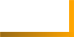 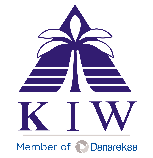 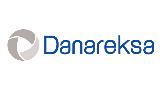 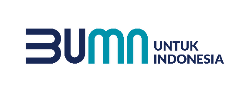 AGENDA
01
Overviews
02
Business Line
Why KIW?
03
Highlight: Central Java
04
05
Strategic Partner
06
Awards
07
Growing Together With KIW
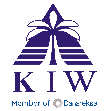 Overviews
Board of Commissioners
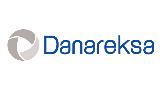 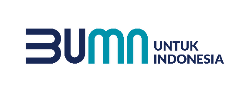 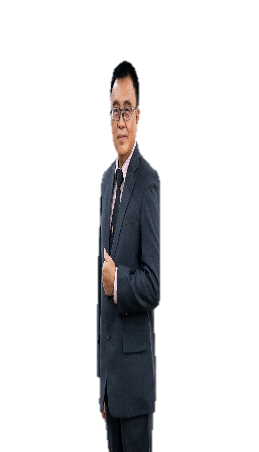 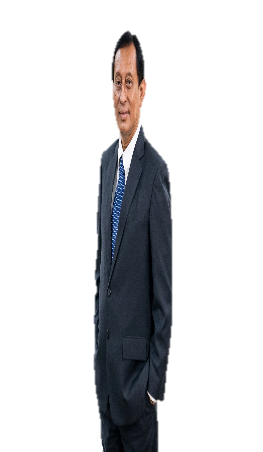 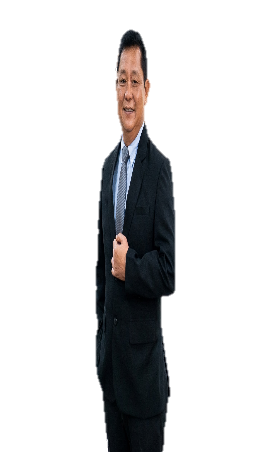 Anton Santosa
Prasetyo Aribowo
Andrie Tardiwan 
Utomo
Commissioner
President Commissioner
Independent Commissioner
03
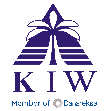 Overviews
Board of Directors
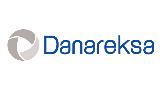 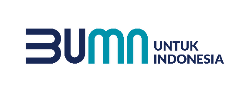 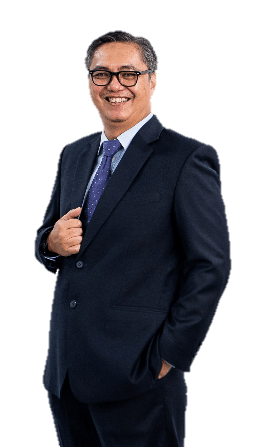 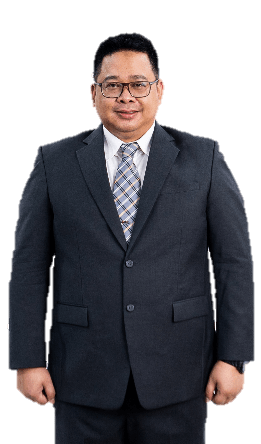 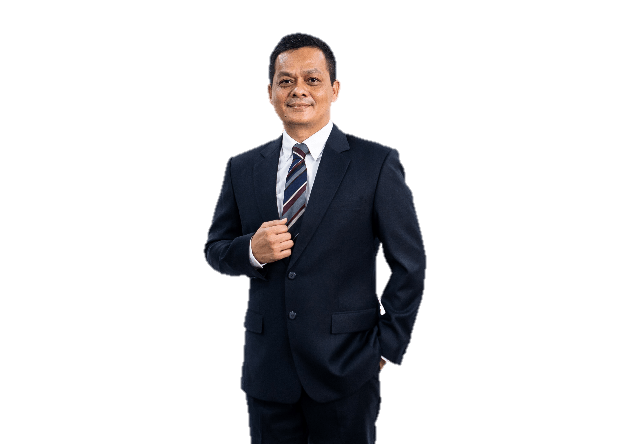 Mochamad Yusuf 
Danadibrata
Ahmad Fauzie Nur
Budi Susanto
Director of Operation
President Director
Director of Finance and Risk Management
Berdasarkan SK Menteri BUMN, Gubernur Jawa Tengah Dan Bupati Cilacap 
Nomor: SK-189/MBU/06/2021, 539/0008474, 530/03390/06 tanggal 10 Juni 2021
04
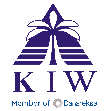 Overviews
Historical Milestones
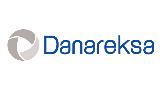 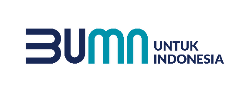 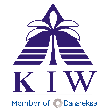 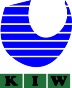 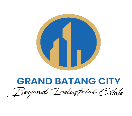 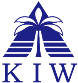 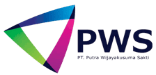 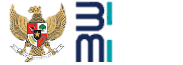 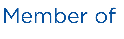 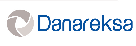 7th October 1988
20th July 2022
24th June 2022
22nd September 2021
14th August 1998
1st October 2018
11th December 2020
Relocated to new location at Semarang, Central Java with a brand new name which is         PT Kawasan Industri  Wijayakusuma (Persero)
PT Putra Wijayakusuma Sakti (PWS) established as a subsidiary company of PT Kawasan Industri Wijayakusuma (Persero)
Official announcement of Holding Danareksa by Minister of State-Owned Enterprises.
PT KIW (Persero) once was named PT Kawasan Industri Cilacap (KIC), IT was Established at             Cilacap Regency, Central Java
PT KIW had entrusted by the Governance to receive the Nation Capital Addition (PMN) for build and develop PT KITB.
PT KIW join in the Holding Danareksa.
PT Kawasan Industri Terpadu Batang (KITB) is a company which develop and manage Industrial Estate at Batang, and         it is a joint venture between PT KIW (Persero), PT PP (Persero), PTPN IX and Perusda Batang.
05
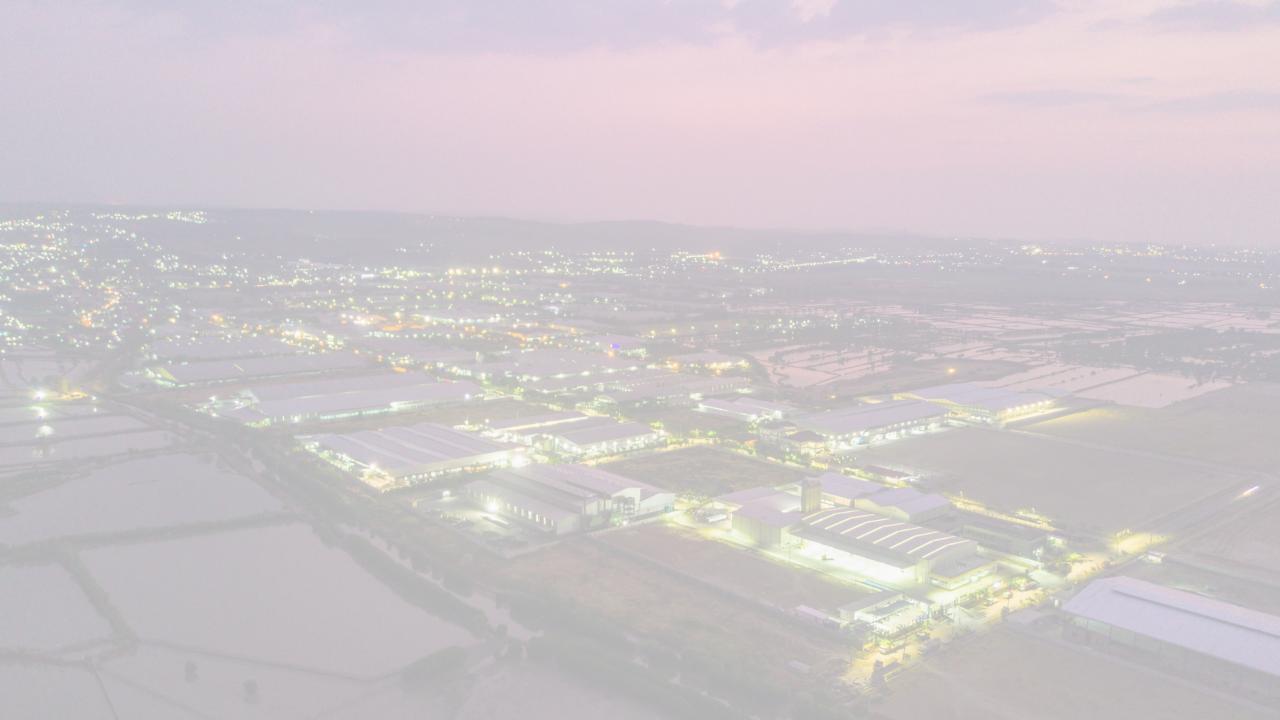 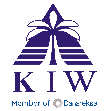 Overviews
Visi & Misi Perusahaan
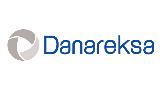 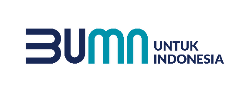 VISI
“Terwujudnya Perusahaan sebagai Pengembang dan Pengelola Kawasan Industri, Properti dan Bisnis yang Andal dan Modern”
Menumbuhkembangkan korporasi serta memberi kontribusi positif terhadap perekonomian Daerah dan Nasional
PT KIW adalah BUMN yang menjalankan bisnis pengembang dan pengelola Kawasan Industri, Properti dan Bisnis secara terintergrasi
MISI
Konsisten menjaga kesinambungan usaha dengan menjaga harmoni sosial dan kelestarian lingkungan hidup
Menkonsolidasikan anak perusahaan sebagai penopang induk perusahaan
06
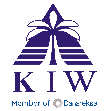 Overviews
Komposisi Pemegang Saham PT KIW
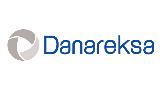 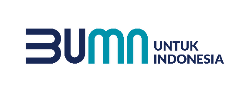 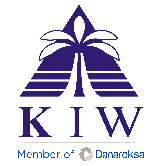 KEPEMILIKAN SAHAM 
PT KAWASAN INDUSTRI WIJAYAKUSUMA
Per 30 Juni 2022
07
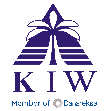 Overviews
Komposisi Pemegang Saham Anak Perusahaan PT KIW
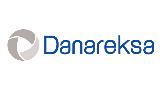 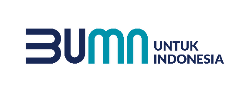 PT Putra Wijayakusuma Sakti  ( PT PWS )
PT Kawasan Industri Terpadu Batang
( PT KITB )
PT PP (Persero) Tbk.
1.72%
PTPN IX  0.44%
Perusda Aneka Usaha Batang  0.49%
Kopkar Kusuma Mulya
10%
PT KIW
90%
97.35%
PT KIW
Per 30 Juni 2022
08
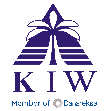 Overviews
Lokasi
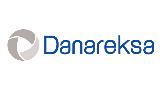 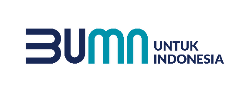 Lokasi KIW Sangat STRATEGIS
Di Jawa Tengah dengan Luas Lahan 250 Ha
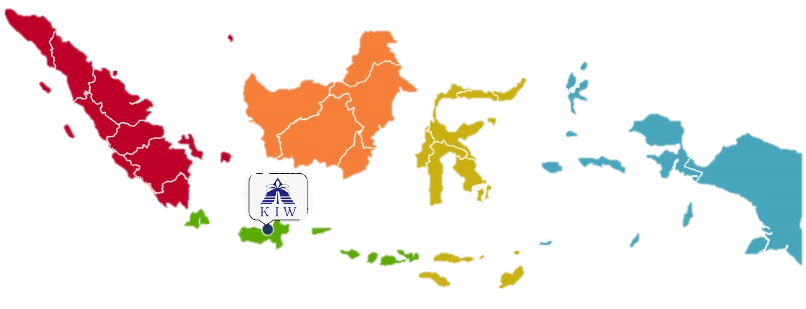 Konektivitas

Bandara Internasional Ahmad Yani	: 13 Km
Pelabuhan Tanjung Emas		: 16 Km
Jalan Tol Trans Jawa		: 6 Km
RSUD Adhyatma			: 5 Km
Stasiun Kereta Semarang Poncol	: 11 Km
Stasiun Kereta Semarang Tawang	: 14 Km
Pusat Kota Semarang		: 10 Km
Terminal Mangkang		: 6 Km
Dilewati Jalan Nasional (Pantura)
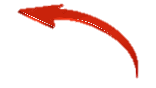 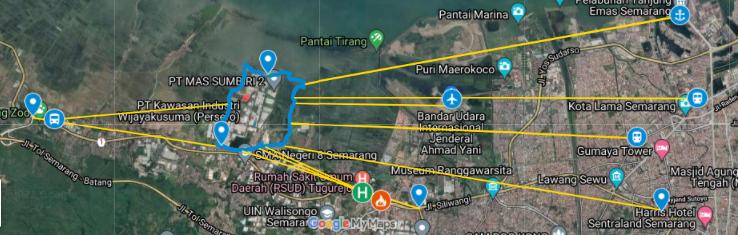 09
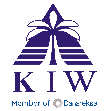 Overviews
Tenant Eksisting
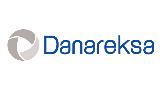 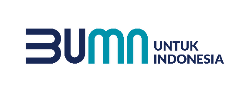 Tipe Industri Tenant
Investor
Total 121 Investor
26.247 Tenaga Kerja
10
*Per 31 Juli 2022
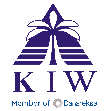 Overviews
Tenant Eksisting
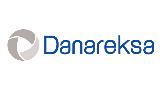 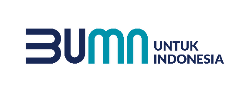 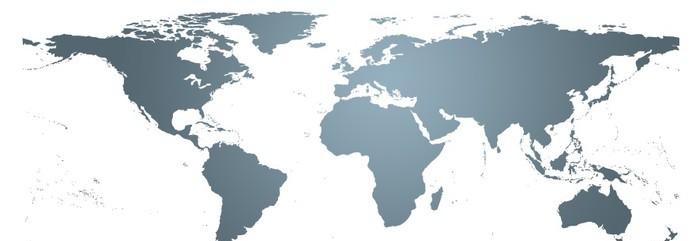 INVESTMENTS FROM ALL AROUND THE WORLD
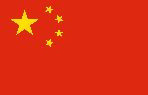 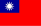 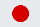 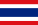 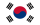 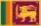 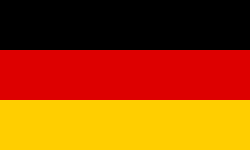 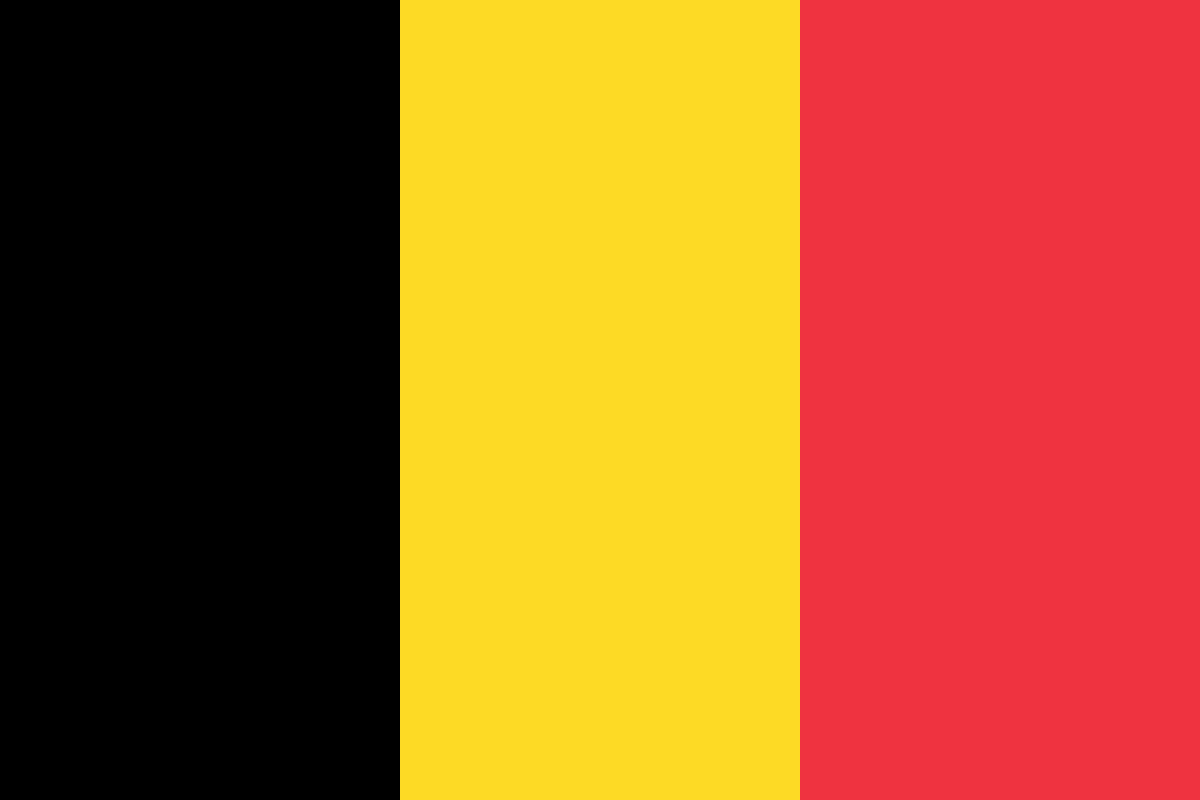 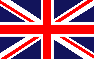 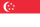 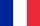 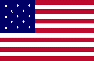 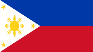 *Per 31 Juli 2022
11
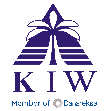 Bidang Usaha
Bisnis Utama : Lahan Industri dan BPSP
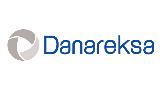 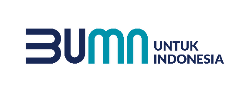 KIW menyediakan LAHAN INDUSTRI SIAP BANGUN dan BANGUNAN PABRIK SIAP PAKAI (BPSP) yang MODERN dengan STANDARD INTERNASIONAL seluas total  61.878 m², yang dapat digunakan untuk pabrik maupun pergudangan dengan total area kawasan seluas 250 Ha dengan HARGA yang SANGAT KOMPETITIF.              Lokasi KIW sangat STRATEGIS dan BEBAS BANJIR
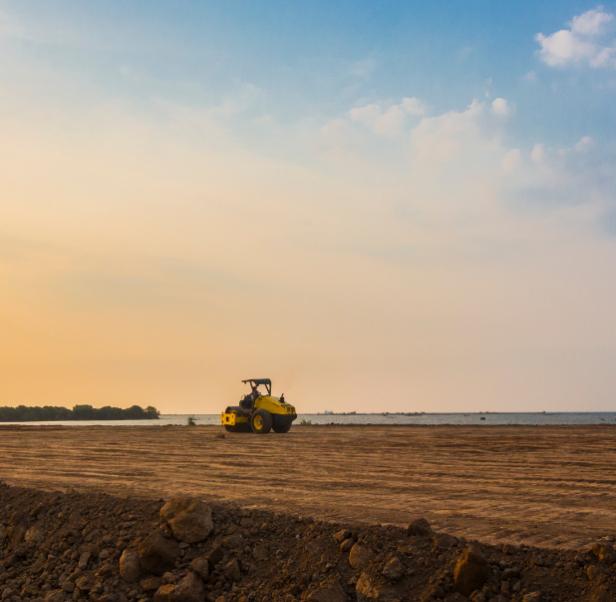 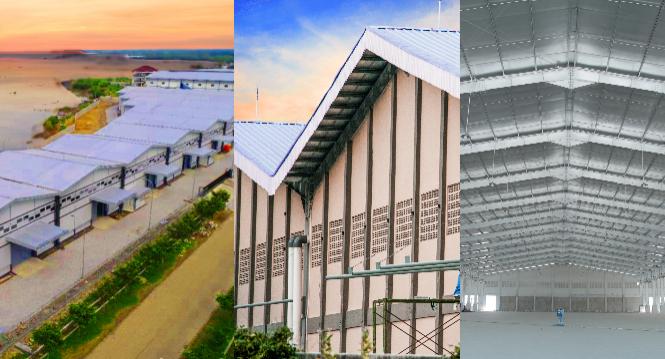 12
12
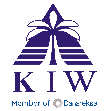 Bidang Usaha
Bisnis Pendukung
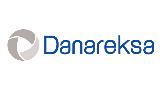 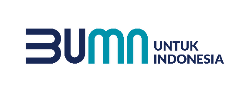 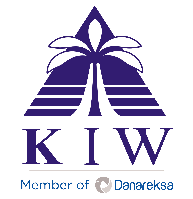 Water Treatment Plant (WTP)
Waste Water Treatment Plant (WWTP)
Maintenance Fee
Parking Management
Sewa Bangunan Kantor
KIW berkomitmen
untuk memberikan
ketersediaan tempat
parkir dengan biaya
yang kompetitif
KIW berkomitmen 
memberikan pelayanan yang optimal dan terbaik yang didukung dengan biaya pelayanan yang ramah investor
KIW didukung WTP dengan kapasitas distribusi air hingga 5.000 m³/hari  yang mampu menyuplai kebutuhan air bersih untuk para investor.
KIW adalah satu-satunya kawasan industri di Jawa Tengah yang memiliki instalasi pengolahan air limbah terpadu (IPAL).
KIW menyediakan gedung perkantoran untuk disewakan dengan harga yang kompetitif dan lokasi yang strategis
13
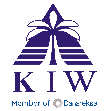 Mengapa KIW?
Kemudahan Investasi Langsung Konstruksi (KLIK)
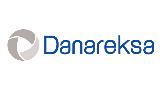 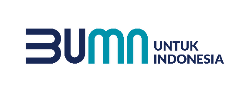 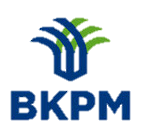 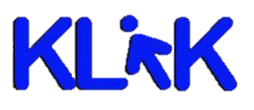 PT KIW merupakan salah satu Kawasan Industri di Indonesia yang memiliki fasilitas KLIK, sehingga Perusahaan Anda dapat memulai konstruksi lebih cepat, dengan syarat dokumen sudah lengkap siap untuk diproses, berdasarkan SK Kepala Badan Koordinasi Penanaman Modal RI Nomor 24 Tahun 2016
14
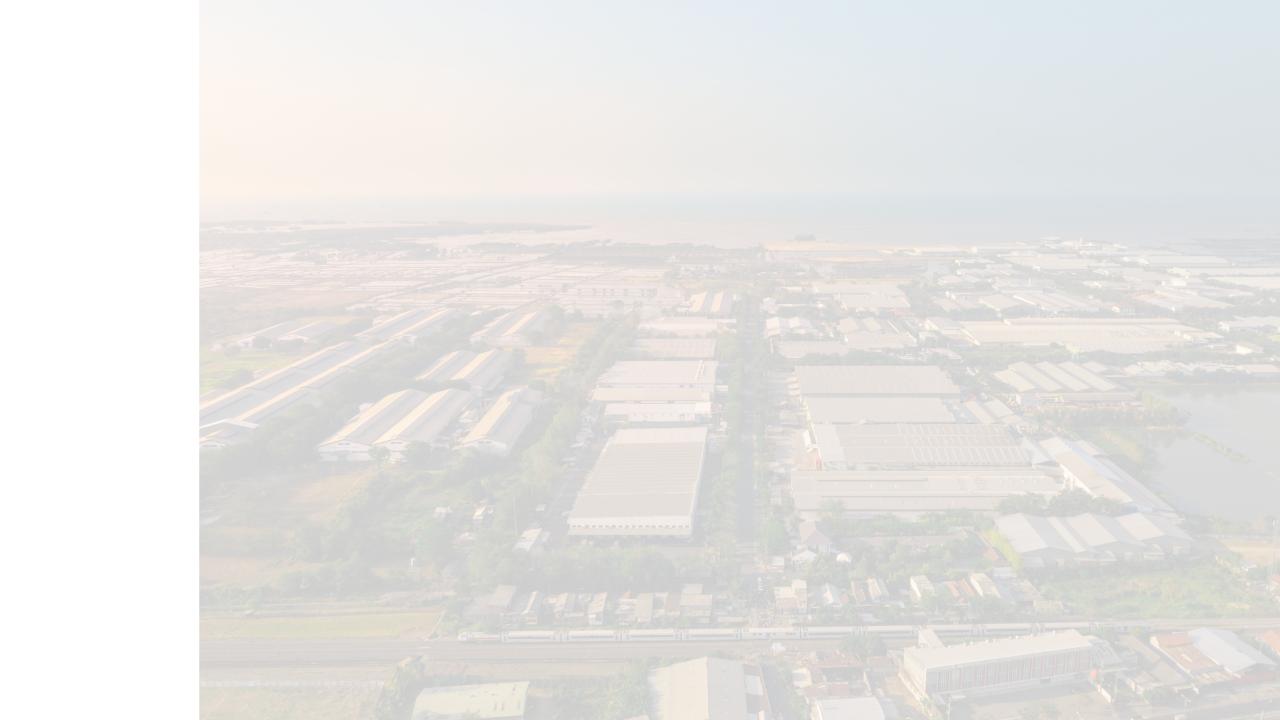 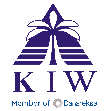 Mengapa KIW?
Kemudahan Bisnis
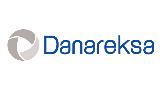 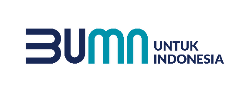 LOKASI RAMAH INVESTASI
Lokasi Strategis
Harga Kompetitif
One-Stop-Services
Fasiltas & Infrastruktur Lengkap & Modern
Upah Minimum Kompetitif
Lingkungan Nyaman
Bebas Banjir
Kemudahan Dalam Bisnis, Investor tidak perlu mengurus:
Ijin Lokasi
Pengesahaan Site Plan
AMDAL (kecuali Perusahaan B3)
15
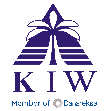 Mengapa KIW?
Fasilitas & Infrastruktur Lengkap & Modern
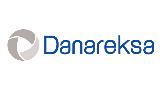 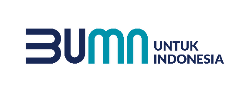 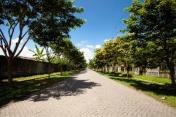 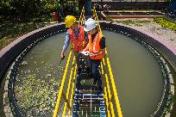 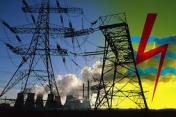 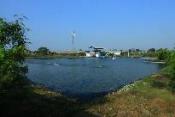 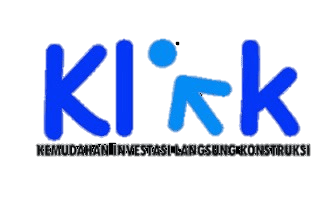 Water Treatment 
Plant (WTP)
Waste Water Treatment Plant (WWTP)
Jaringan Listrik & Penerangan Jalan
Layanan KLIK dari BKPM RI
Akses Jalan Kawasan
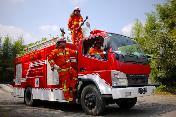 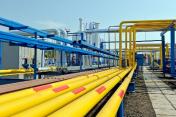 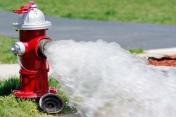 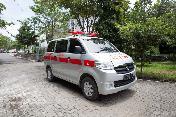 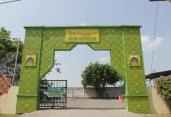 Jaringan Gas 
Alam
Hidran & Sistem Drainase
Pemadam Kebakaran
Emergency 24/7
Tempat Ibadah
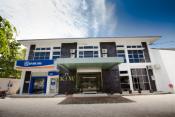 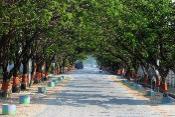 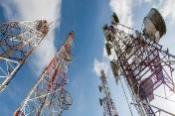 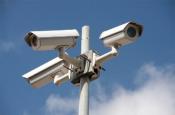 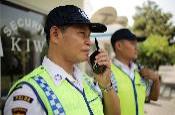 Security Kawasan 24/7
Jaringan
Telekomunikasi
Bangunan Kantor & ATM
Green Zone
CCTV Kawasan
16
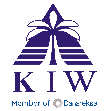 Mengapa KIW?
Pengembangan Bisnis
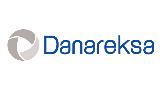 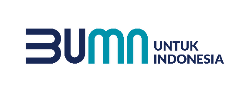 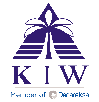 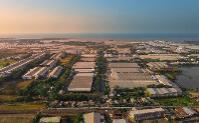 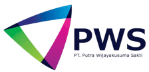 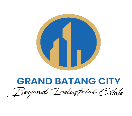 Kawasan Industri
17
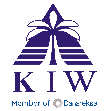 Mengapa KIW?
Pengembangan Kawasan Baru
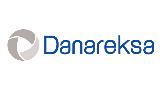 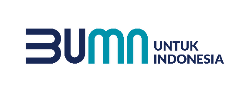 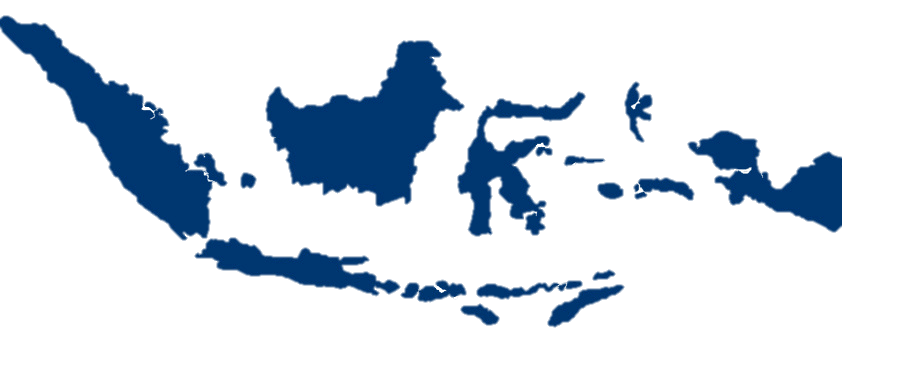 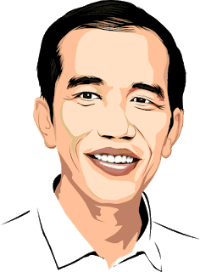 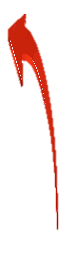 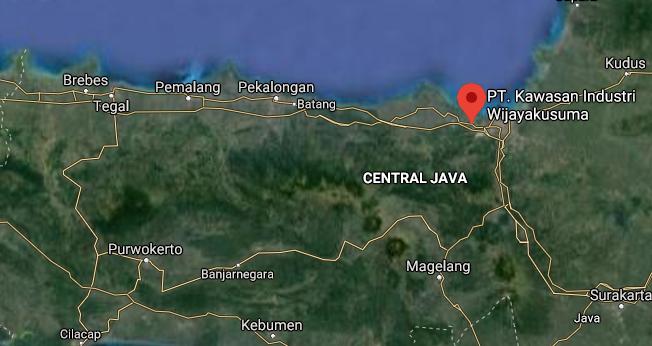 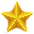 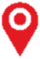 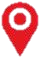 Brebes
Semarang
Batang
Luas: 3.976 Ha
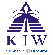 KIW merupakan pengembang dan pengelola Kawasan Industri yang andal dan modern.

KIW dipercaya oleh Pemerintah RI untuk membangun dan mengelola           2 (dua) Kawasan Industri baru                 yang masuk kategori Proyek Strategi Nasional (PSN), yaitu KI Brebes dan     KIT Batang
Luas: 4.300 Ha
PerPres RI No. 79 
Tahun 2019
Luas:  250 Ha
PerPres RI No. 109 
Tahun 2020
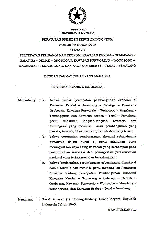 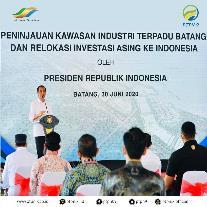 18
18
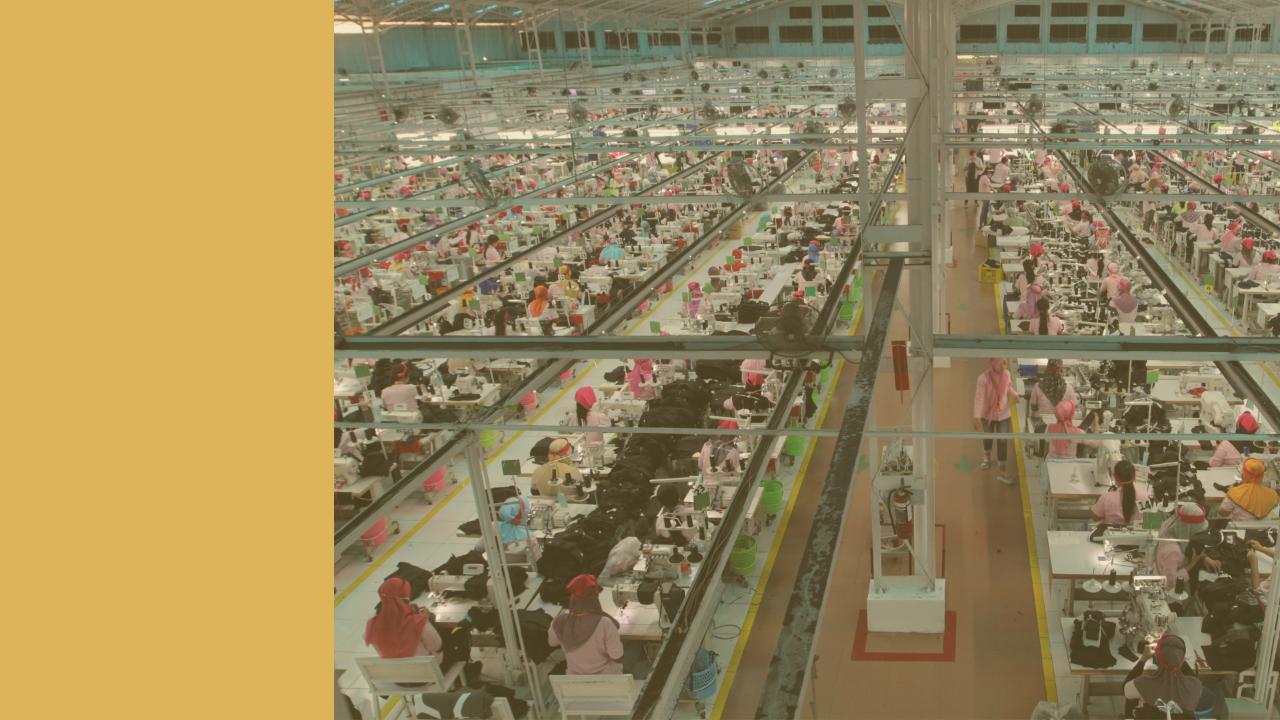 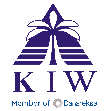 Mengapa KIW?
Upah Minimum Kompetitif
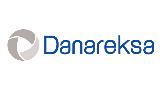 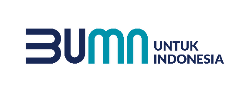 Semarang dan Jawa Tengah memiliki Upah Minimum Kabupaten/Kota yang sangat kompetitif dibandingkan kota industri di DKI Jakarta, Jawa Barat, dan Jawa Timur. Selain itu, Semarang memiliki iklim INVESTASI yang SANGAT KONDUSIF
Sumber: https://www.bi.go.id/id
Asumsi 1 USD = Rp 14.883 (per 29 Juli 2022)
19
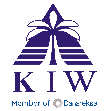 Highlight: Jawa Tengah
Lokasi Strategis & Konektivitas
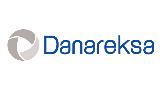 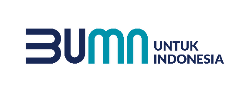 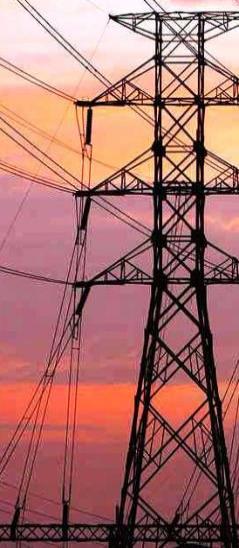 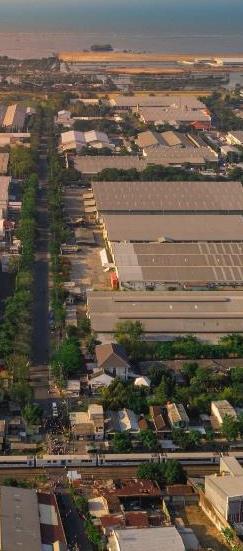 Name Here
Director
JARINGAN LISTRIK
Dukungan Jawa Tengah kepada investor dibuktikan dengan tersedianya 7.303,97 MV jaringan listrik yang telah terpasang di wilayah Jawa Tengah
KAWASAN INDUSTRI
Terdapat 8 Kawasan Industri menjadi peluang bagi investor berinvestasi di Jawa Tengah salah satunya Kawasan Industri Wijayakusuma
JALAN TOL TRANS JAWA
Terdapat 300,090 km jalan tol yang telah digunakan di sepanjang wilayah Jawa Tengah guna akses para investor dalam operasional bisnis
AIRPORT

Jawa Tengah mempunyai   2 Pelabuhan serta 2 Bandara Internasional di Semarang & Solo guna mendukung bisnis investor
RAILWAY

Terdapat 1.557 Km jalur kereta api yang menghubungkan antar Jawa Tengah & telah guna mengefisiensikan transport bisnis
20
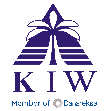 Mitra Strategis
Tenant
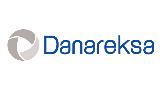 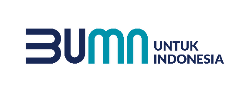 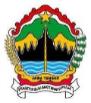 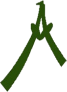 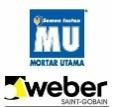 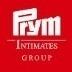 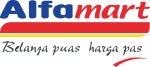 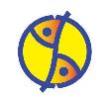 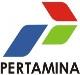 121 
Investor
PT AST INDOENSIA
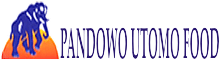 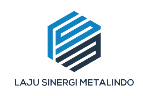 PT Hanchen Industri 
Indonesia
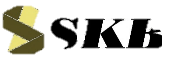 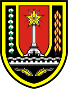 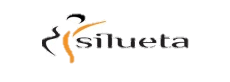 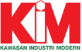 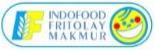 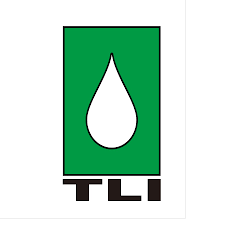 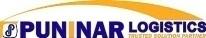 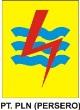 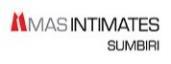 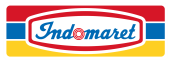 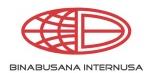 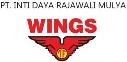 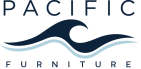 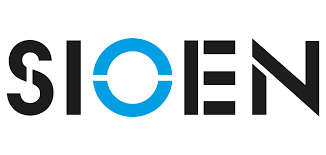 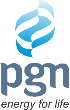 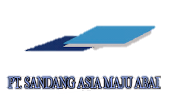 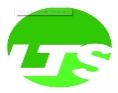 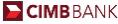 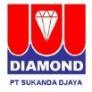 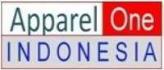 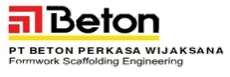 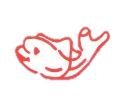 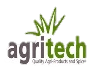 PT KING DA MARINE TECHNICAL INDONESIA
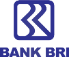 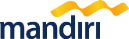 PT Indomina Cipta Agung
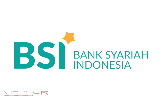 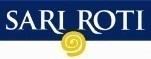 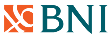 21
*Per 31 Juli 2022
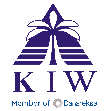 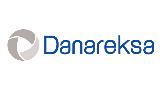 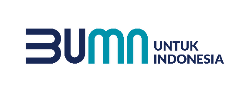 Penghargaan
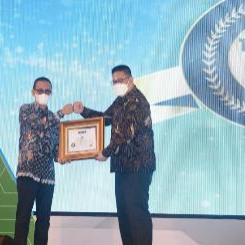 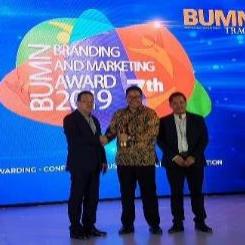 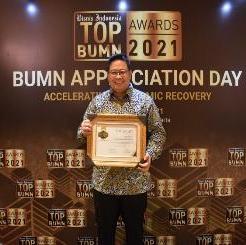 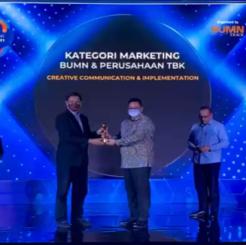 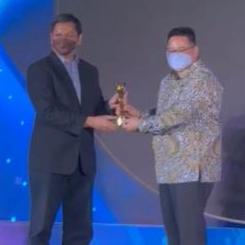 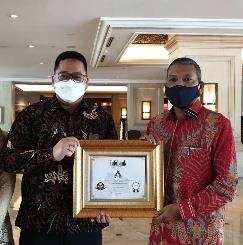 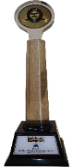 PT KIW meraih Peringkat Sangat Bagus ke-9 dalam Rating 118 Perusahaan BUMN  (Majalah Infobank) dengan kinerja keuangan dan business growth yang baik di tahun 2020 ditengah Pandemi Covid
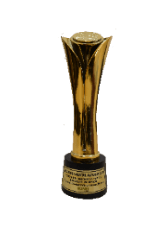 22
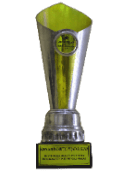 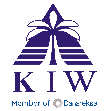 Penghargaan 
Sertifikat
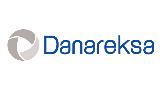 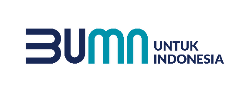 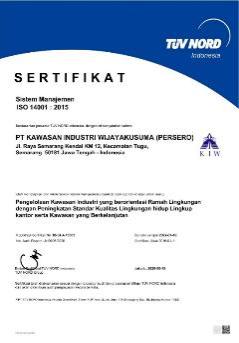 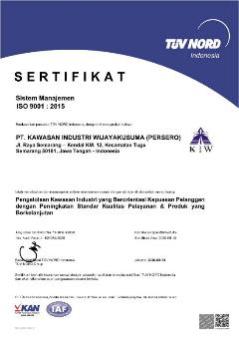 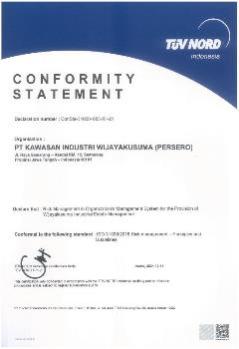 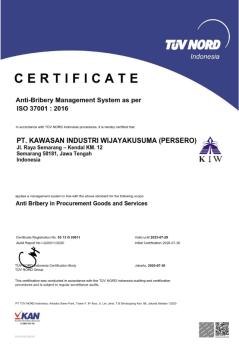 KIW memperoleh ISO 9001: 2015 untuk Pengelolaan Kawasan Industri yang Berorientasi Kepuasan Pelanggan dengan Peningkatan Standar Kualitas Pelayanan dan Produk yang Berkelanjutan
 Berlaku sampai: 2023-05-12
KIW memperoleh ISO 14001: 2015 untuk Pengelolaan Kawasan Industri yang Berorientasi Ramah Lingkungan dengan Peningkatan Standar Kualitas Lingkungan Hidup lingkup kantor Berlaku sampai: 2022-01-10
KIW memperoleh ISO 37001: 2016 untuk Pengelolaan Kawasan Industri yang Berorientasi Anti Penyuapan pada Pengadaan Barang dan Jasa 
Berlaku sampai: 2023-07-29
KIW memperoleh ISO 31000: 2018 untuk Pengelolaan Kawasan Industri yang Berorientasi pada Manajemen Risiko Organisasi
23
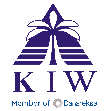 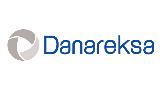 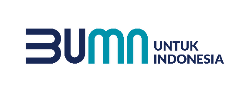 Penghargaan
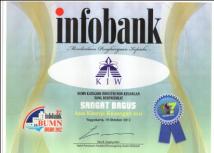 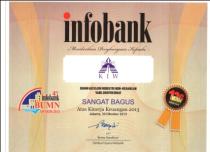 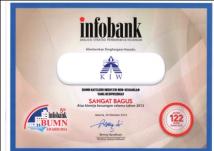 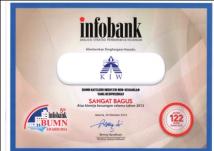 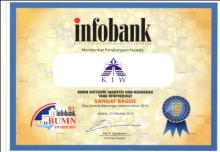 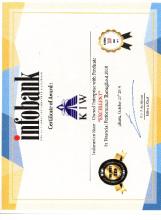 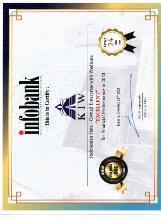 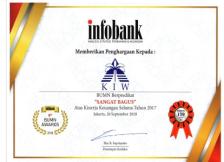 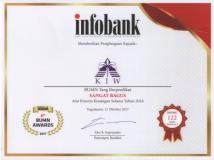 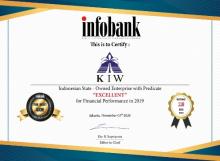 KIW telah meraih penghargaan dari Majalah Infobank selama 10 (Sepuluh) tahun berturut-turut dari tahun 2011 sampai dengan tahun 2020 sebagai Perusahaan dengan Kinerja Keuangan Terbaik
24
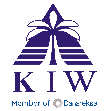 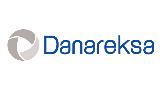 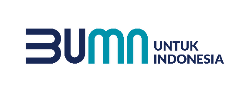 Penghargaan
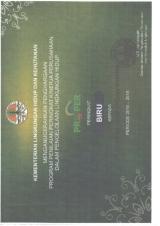 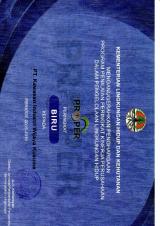 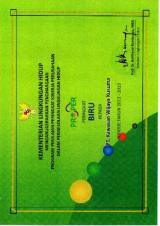 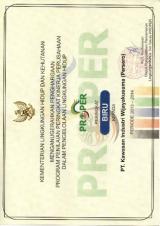 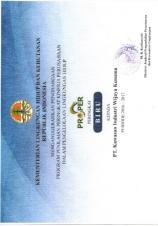 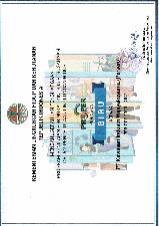 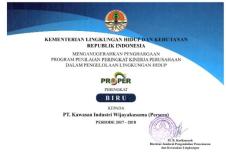 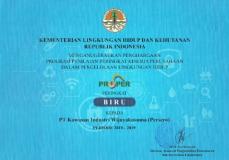 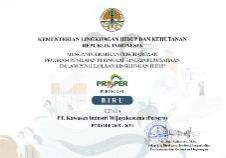 Kementerian Lingkungan Hidup dan Kehutanan (KLHK) memberikan Anugerah Program Penilaian Peringkat Kinerja Perusahaan (Proper) kepada PT KIW 9 (Sembilan) tahun berturut-turut dari tahun 2012 sampai dengan 2021
25
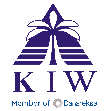 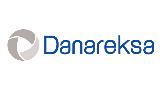 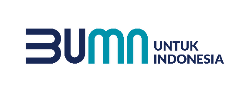 Penghargaan
The Most Promising Company in Entrepreneural SOEs (Silver Winner) 2019
PT KIW (Persero) memenangkan 6 Kategori penghargaan dalam 
BUMN Marketeers Award 2019  dan 2022 oleh Markplus.Inc
Penghargaan dari Anugerah Jawa Pos Radar Semarang 2019 dalam kategori Kawasan Industri Terpadu yang Ramah Lingkungan        (10 Sept 2019)
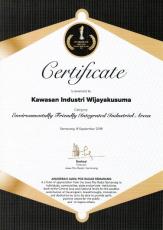 The Most Promising Company in Tactical Marketing (Silver Winner) 2019
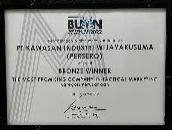 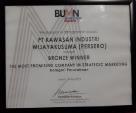 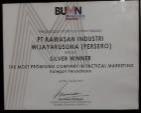 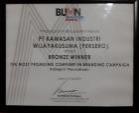 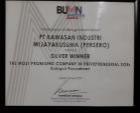 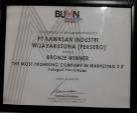 The Most Promising Company in Branding Campaign (Bronze Winning) 2019
The Most Promising Company in Marketing 3.0 (Bronze Winner) 2019
The Most Promising Company in Strategic Marketing (Bronze Winner) 2019
The Most Promising Company in Tactical Marketing (Bronze Winner) 2022
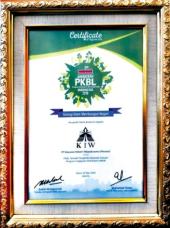 Program Kemitraan dan Bina Lingkungan Tahun 2019 oleh Warta Ekonomi        (27 Mei 2019)
26
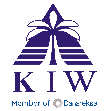 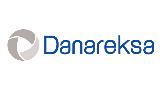 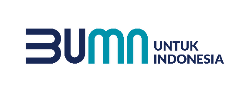 Penghargaan
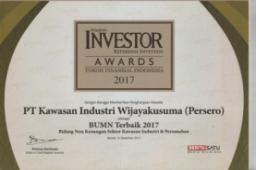 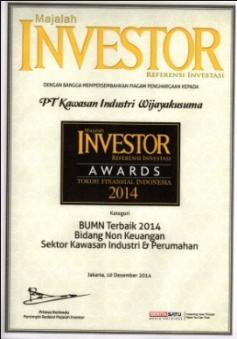 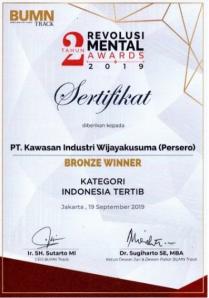 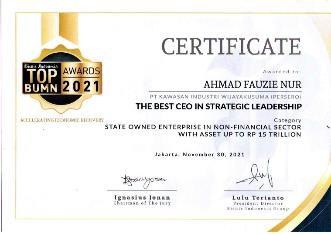 Penghargaan dari Majalah Investor sebagai BUMN terbaik bidang non keuangan sektor Kawasan Industri dan Perumahan untuk tahun 2014 dan 2017
Penghargaan dari Bisnis Indonesia sebagai The Best CEO BUMN 2021:Strategic Leadership  
(30 Nov 2021)
Penghargaan dari BUMN Track sebagai Bronze Winner untuk BUMN dengan kategori Indonesia Tertib (19 Sept 2019)
Penghargaan dari BUMN Track sebagai BUMN creative communication & implementation kategori Marketing BUMN & Perusahaan Tbk
(15 Des 2021)
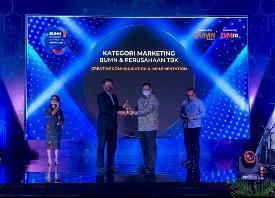 27
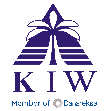 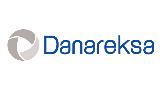 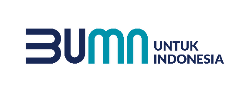 Penghargaan
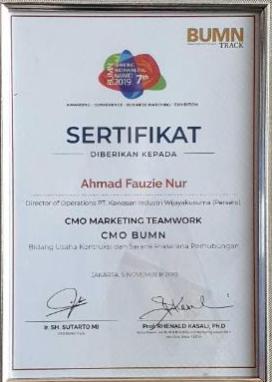 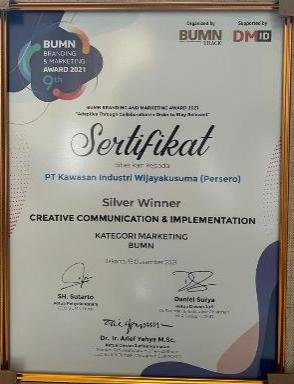 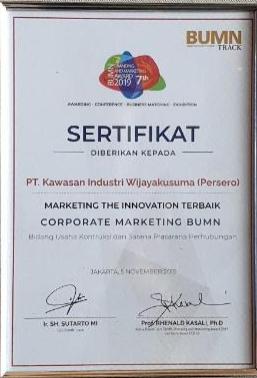 Penghargaan dari BUMN Branding and Marketing sebagai Silver Winner : Creative Communication & Implementation kategori Marketing BUMN (15 Des, 2021)
Penghargaan dari BUMN Branding and Marketing sebagai The Best Marketing The Innovation Corporate Marketing BUMN kategori Corporate Marketing BUMN Bidang Usaha Konstruksi dan Sarana Prasarana Perhubungan                  (5 Nov, 2019)
Penghargaan untuk Direktur Operasional PT KIW (Persero) sebagai CMO Marketing Teamwork dalam kategori CMO BUMN Bidang Usaha Konstruksi dan Sarana Prasarana Perhubungan                  (5 Nov, 2019)
28
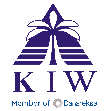 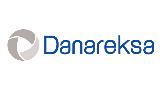 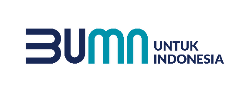 Penghargaan
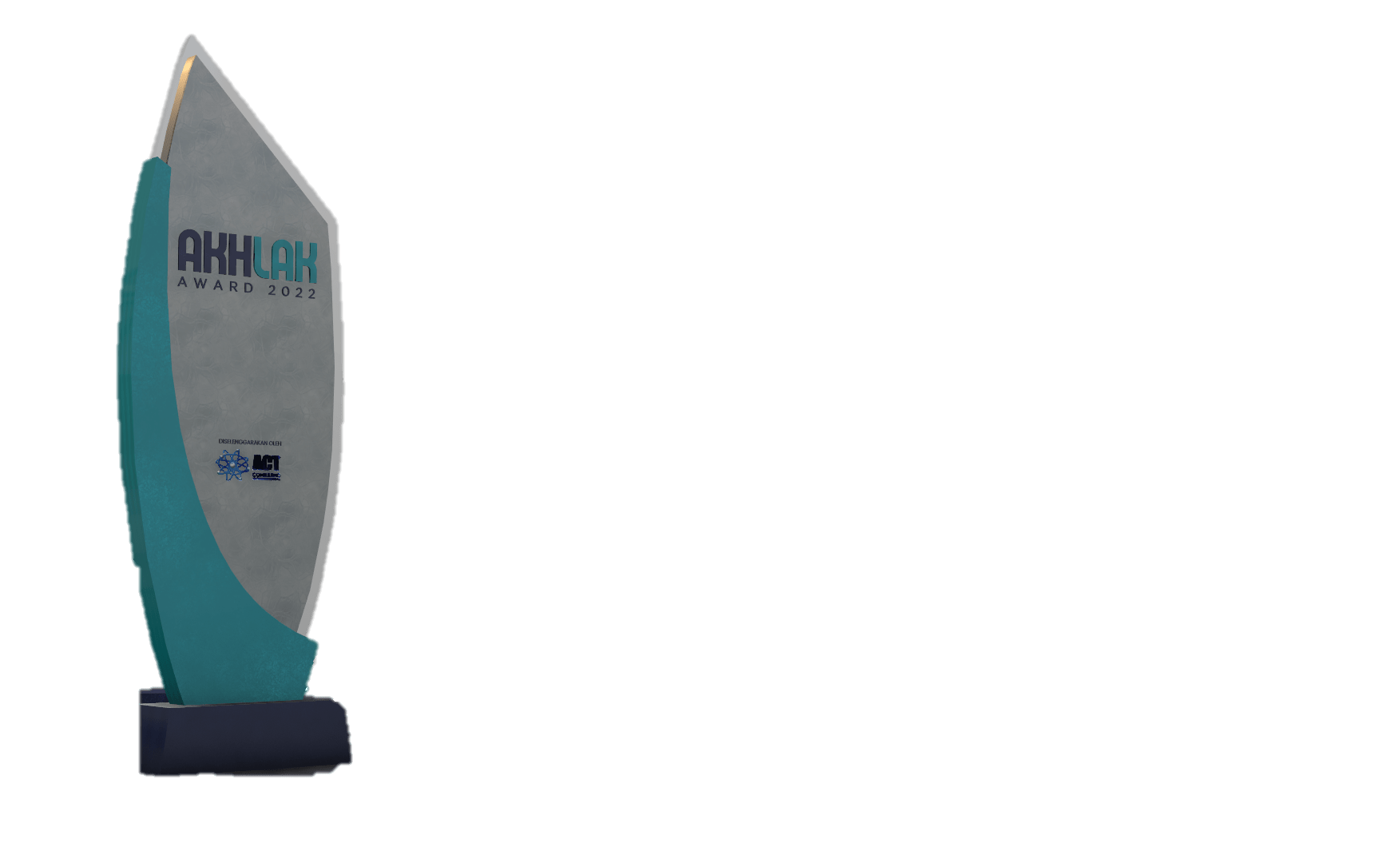 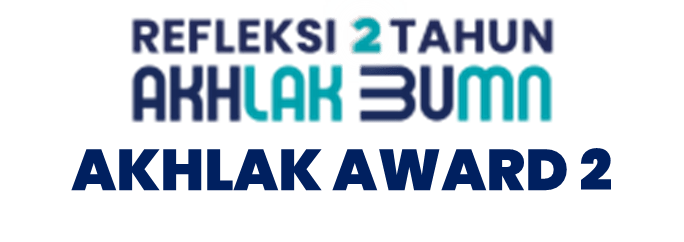 AKHLAK AWARD 2BUMN HARMONIS
AKHLAK AWARD 2KLASTER DANAREKSA
&
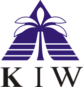 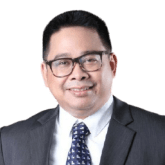 PT Kawasan Industri Wijayakusuma (Persero)
Ahmad Fauzie Nur
(Direktur Utama)
29
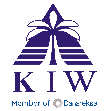 Growing Together With KIW 
The Best Investment Choice
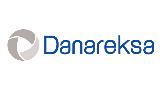 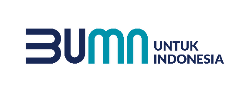 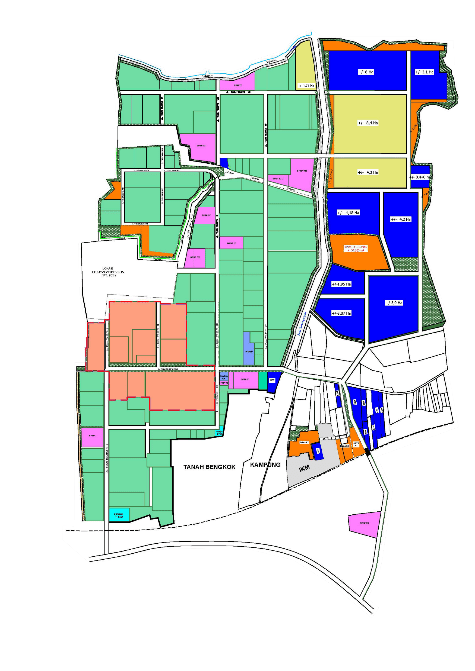 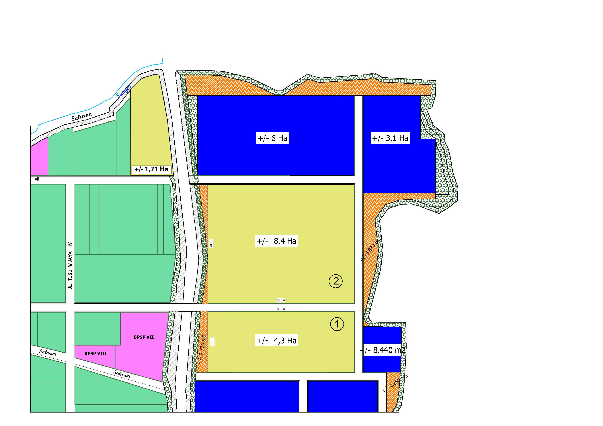 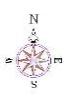 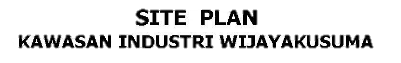 NOTE:
Lahan Terjual
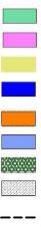 Lokasi BPSP PT KIW
Lahan Ditawarkan
Lahan Rencana Pengembangan
Lahan Fasilitas Pendukung Industri
Tandon dan WWTP
Sabuk Hijau
Sempadan Sungai
Jalan Rel Kereta Api
30
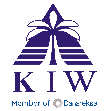 Growing Together With KIW 
The Best Investment Choice
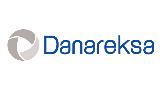 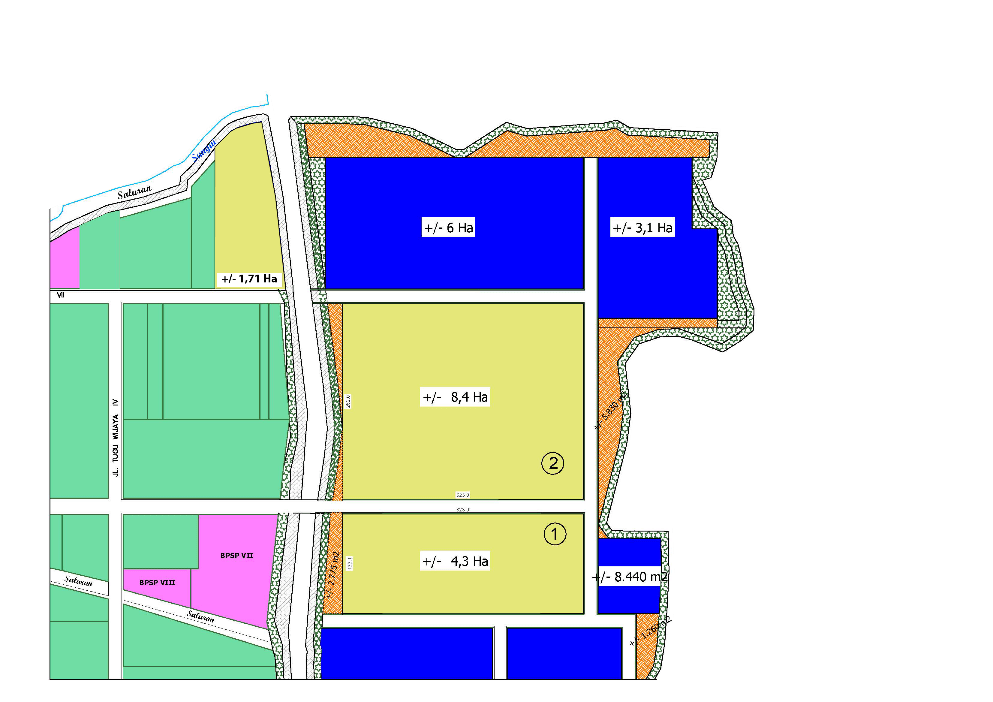 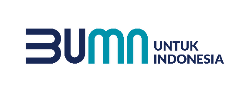 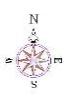 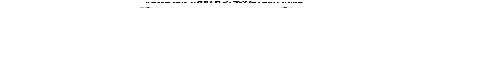 NOTE:
Lahan Terjual
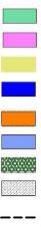 Lokasi BPSP PT KIW
Lahan Ditawarkan
Lahan Rencana Pengembangan
Lahan Fasilitas Pendukung Industri
Tandon dan WWTP
Sabuk Hijau
Sempadan Sungai
Jalan Rel Kereta Api
31
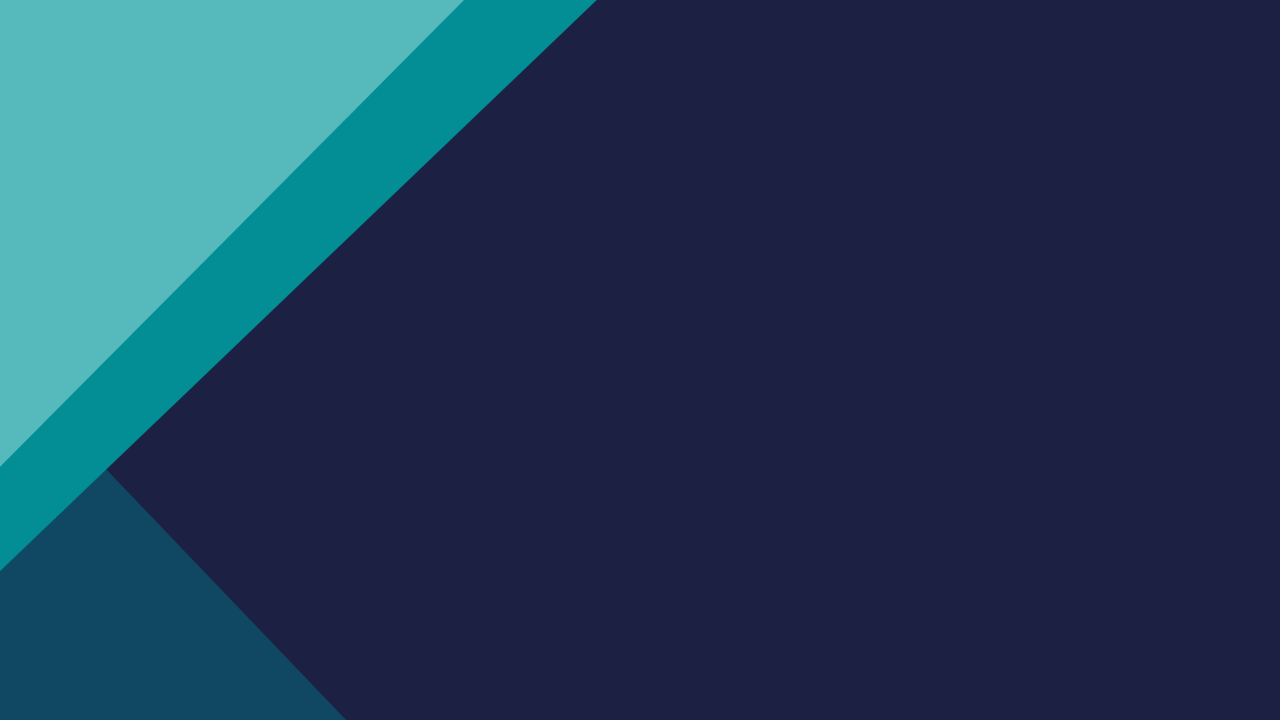 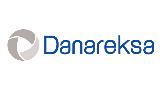 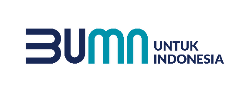 the Best Location for Better Investment
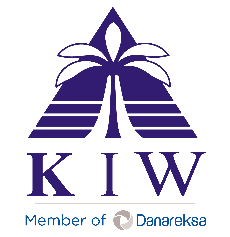 KAWASAN INDUSTRI WIJAYAKUSUMA
Jl. Raya Semarang - Kendal Km 12, Semarang
+6281211118022 (Marketing Mobile),
08159044725 (Aris),
081280288114 (Hasbi),
082313735030 (Riana)
 (024) 8662156 (Kantor)
pemasaran@kiw.co.id / go_kiw@kiw.co.id 
www.kiw.co.id
32